CSG523/ Desain dan Analisis Algoritma
Mathematical Analysis of Recursive Algorithm
Intelligence, Computing, Multimedia (ICM)
Solving Recurrences by Substitution
Recurrence:


Work backward:
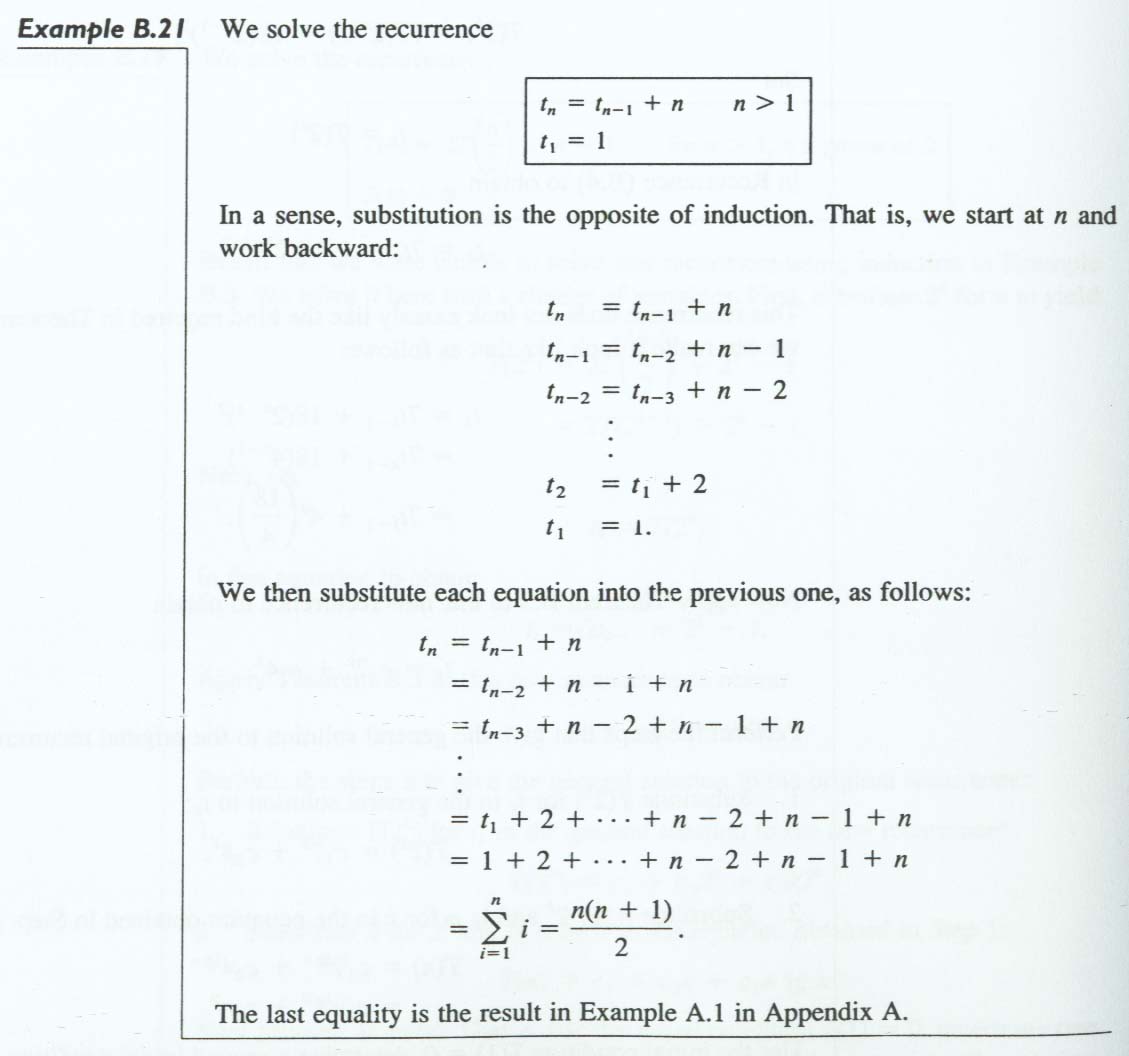 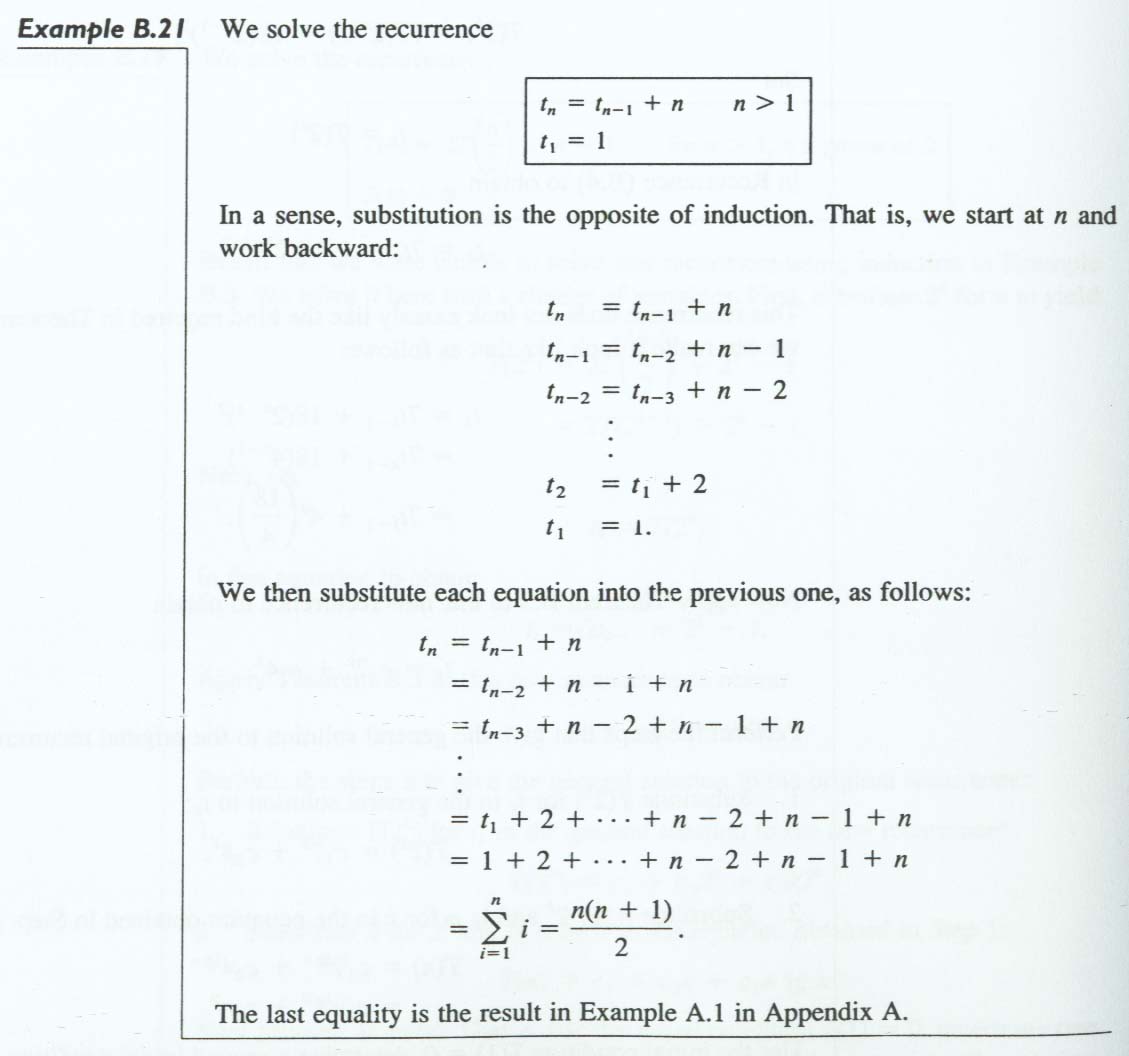 CSG523/ Desain dan Analisis Algoritma
2
Substitution (cont.)
Substitution:
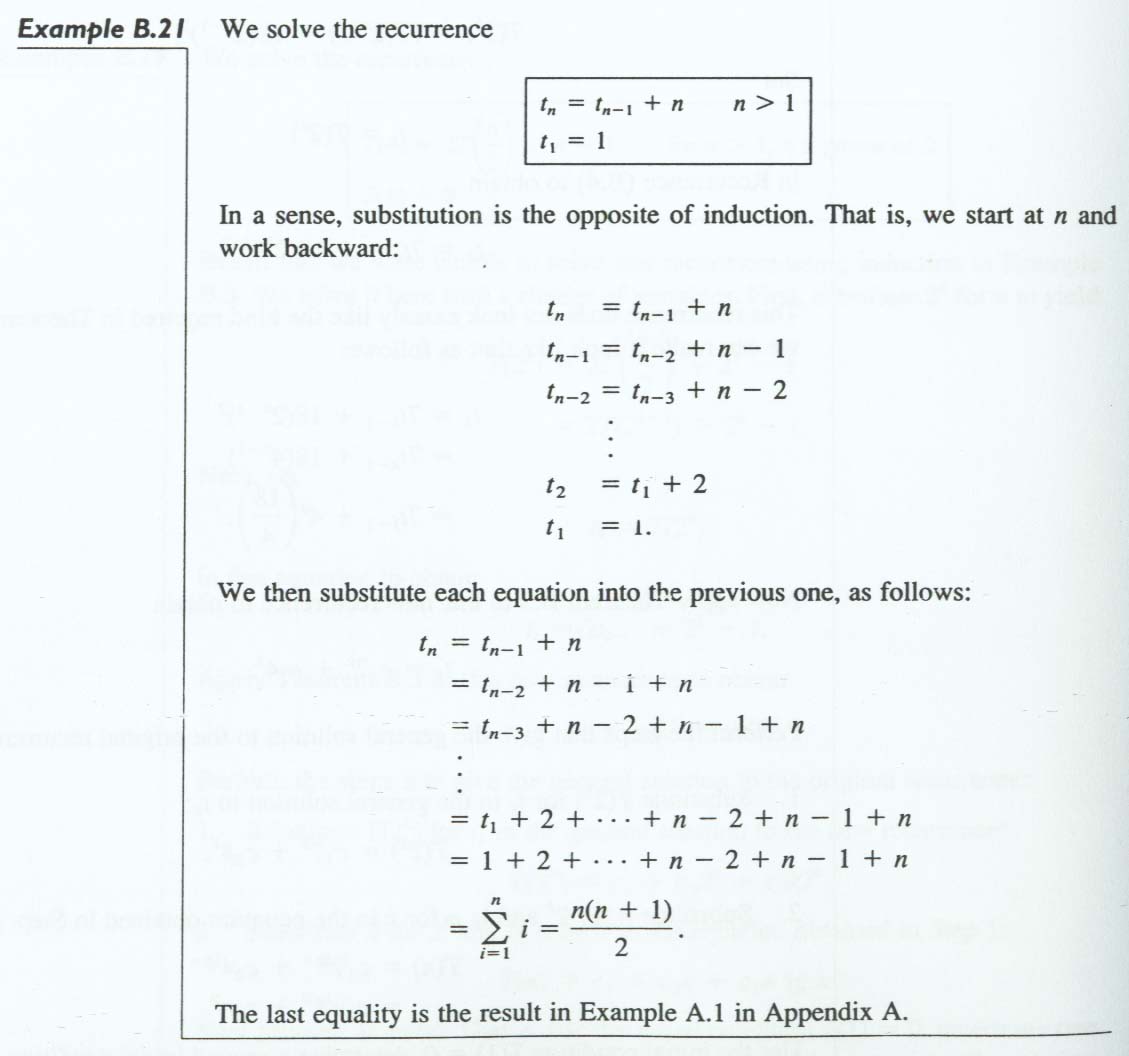 CSG523/ Desain dan Analisis Algoritma
3
Characteristic Equation
Homogeneous Linear Recurrences


k and ai are constant
It’s called “linear” because every term ti appears only to the first power
It’s called “homogeneous” because the linear combination is equal to 0.
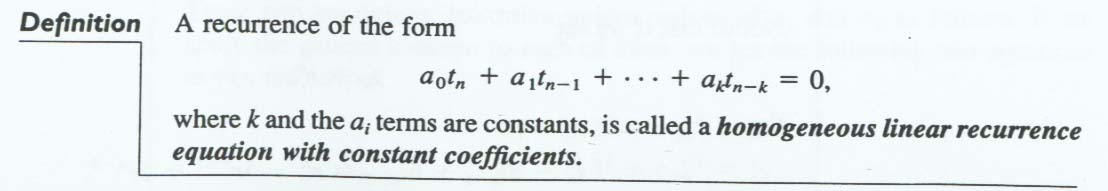 CSG523/ Desain dan Analisis Algoritma
4
Characteristic (cont.)
The following are homogeneous linear recurrence equations
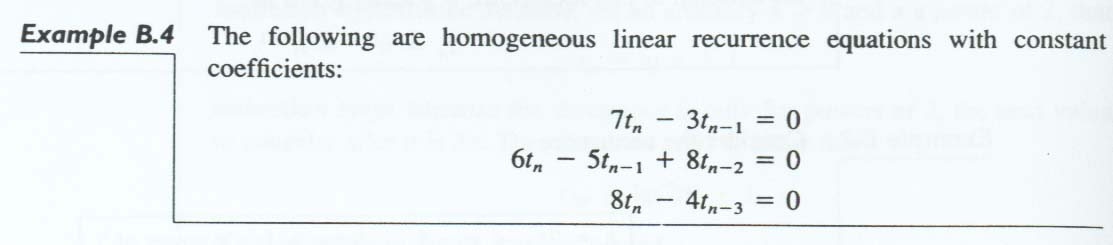 CSG523/ Desain dan Analisis Algoritma
5
Characteristic (cont.)
The Fibonacci Sequence is defined as follows:



Subtract tn-1 and tn-2 from both sides, we get homogeneous linear recurrence equation
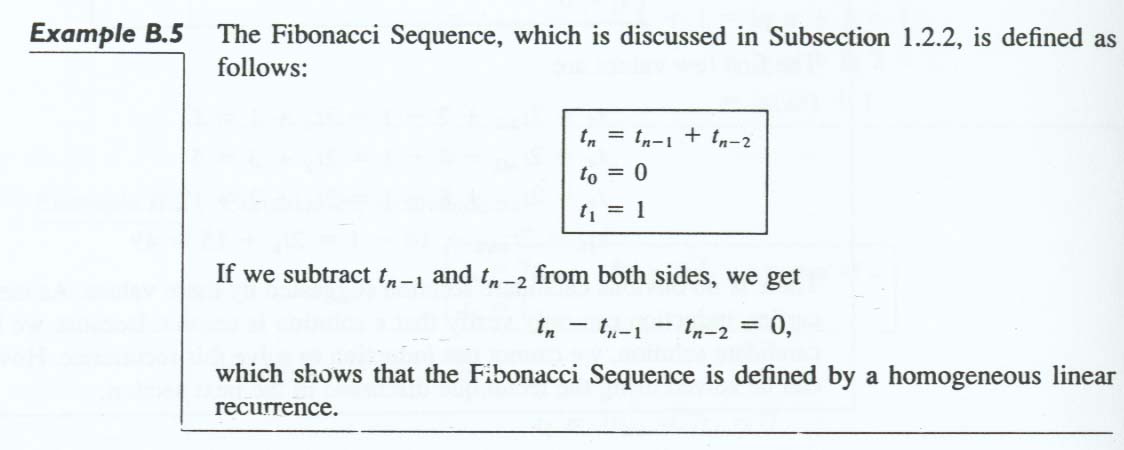 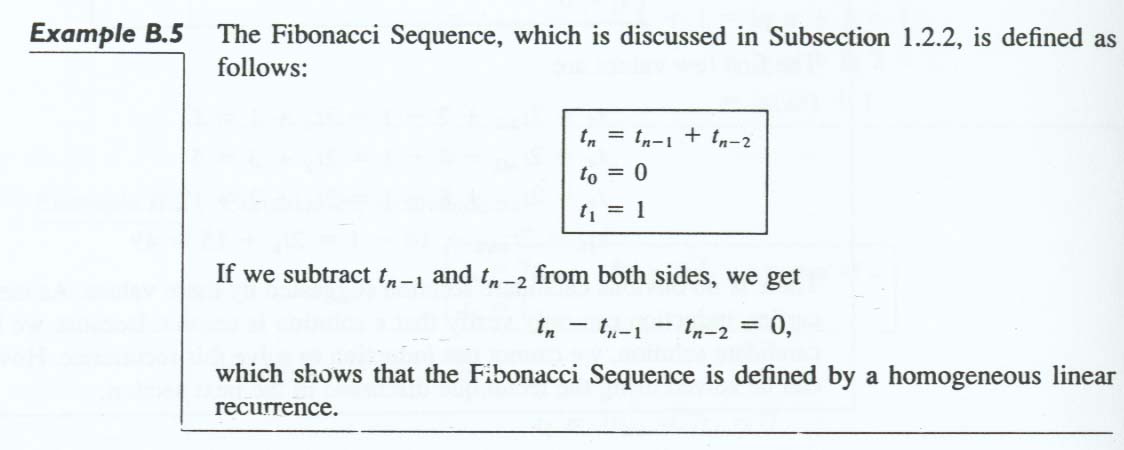 CSG523/ Desain dan Analisis Algoritma
6
Characteristic (cont.)
Definition
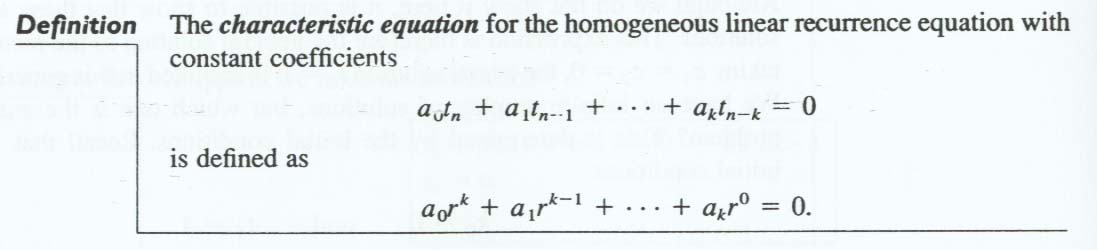 CSG523/ Desain dan Analisis Algoritma
7
Characteristic (cont.)
Example
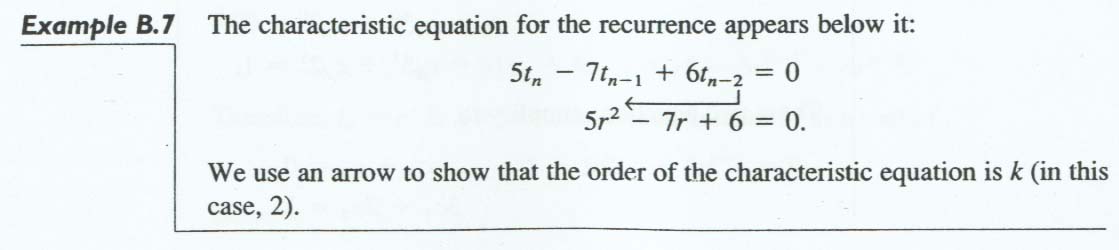 CSG523/ Desain dan Analisis Algoritma
8
Characteristic (cont.)
Theorem. Let the homogeneous linear recurrence equation with constant coefficients

	be given. If its characteristic equation

	has k distinct solutions r1, r2,…,rk, then the only solutions to the recurrence are
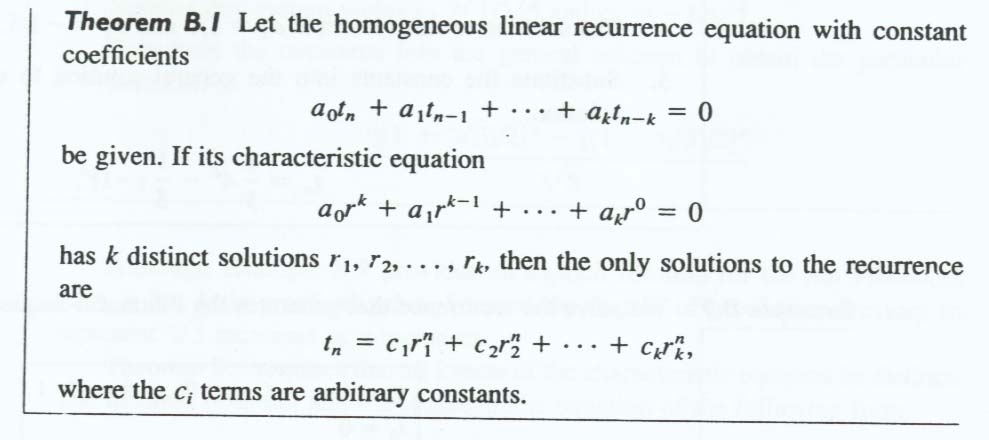 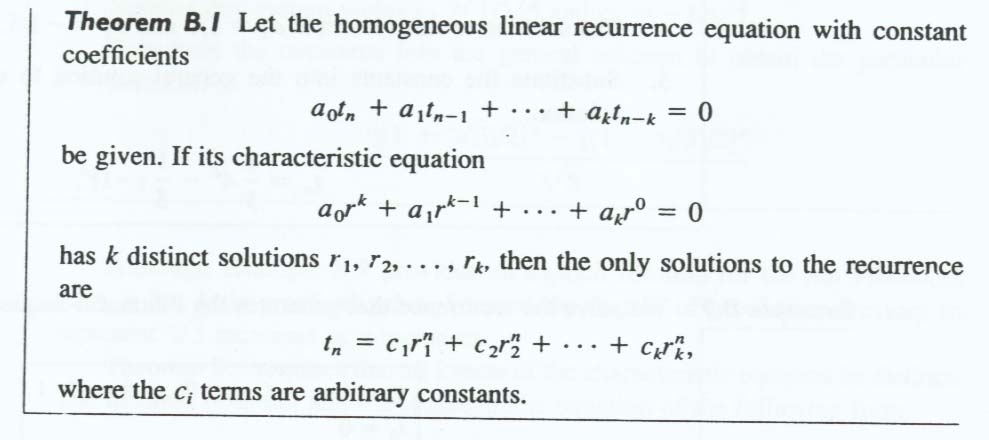 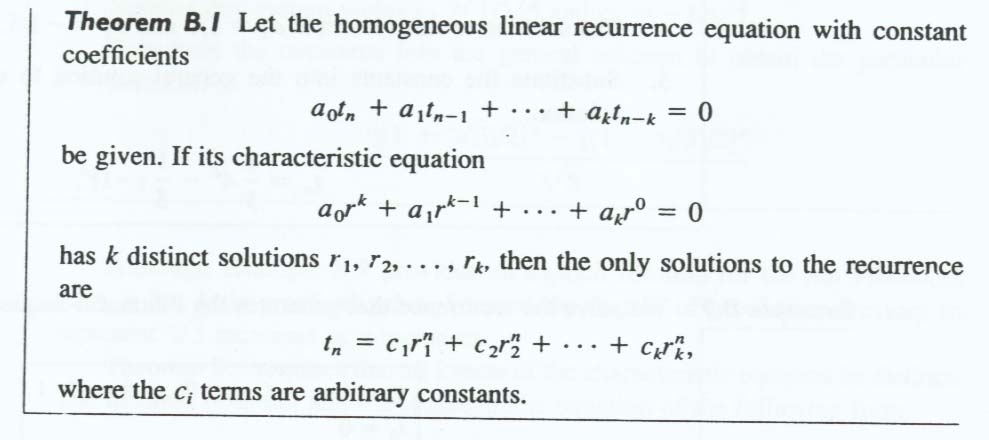 CSG523/ Desain dan Analisis Algoritma
9
Characteristic (cont.)
Consider the following recurrence



Obtain the characteristic equation
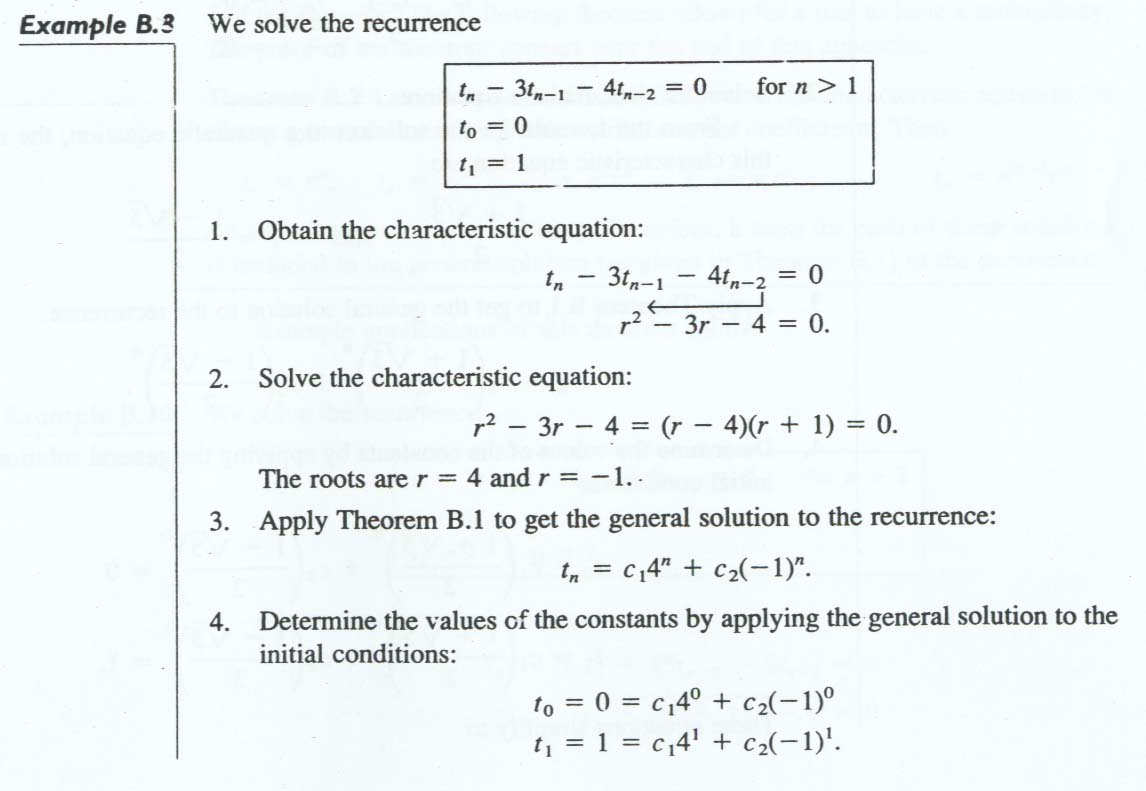 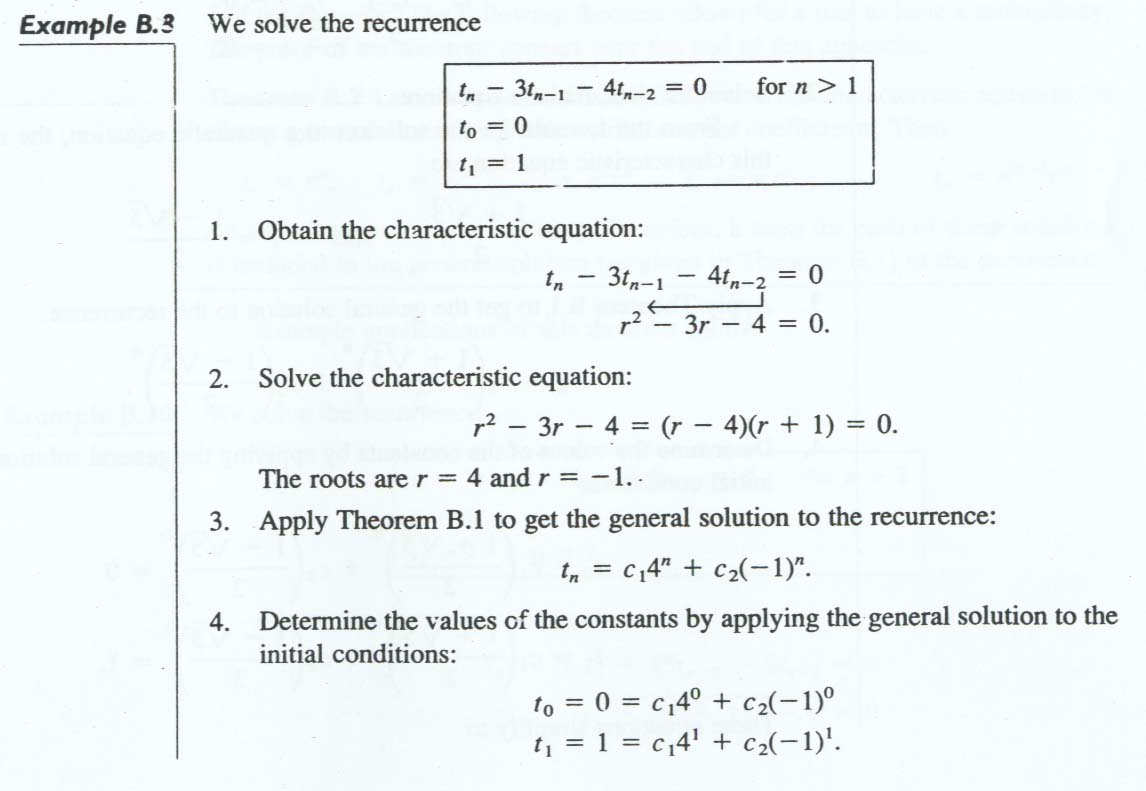 CSG523/ Desain dan Analisis Algoritma
10
Characteristic (cont.)
Solve the characteristic equation

Apply the theorem to get the general solution: 

Determine the values of the constants
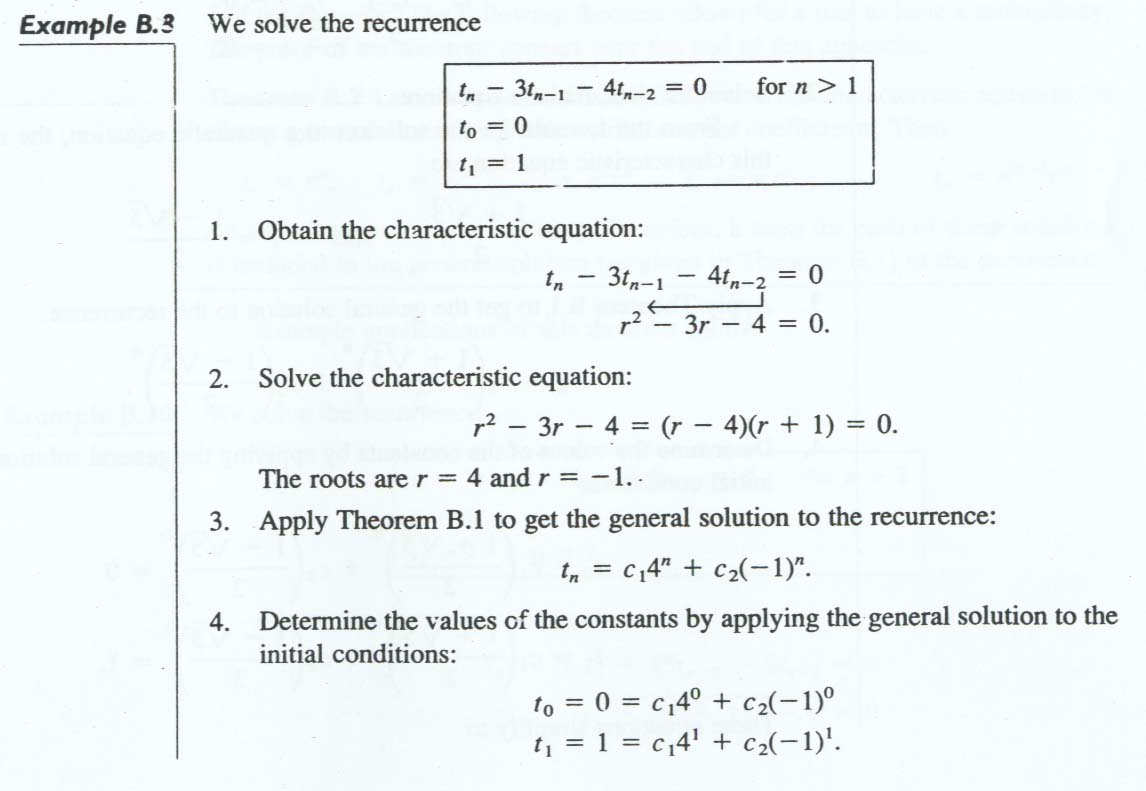 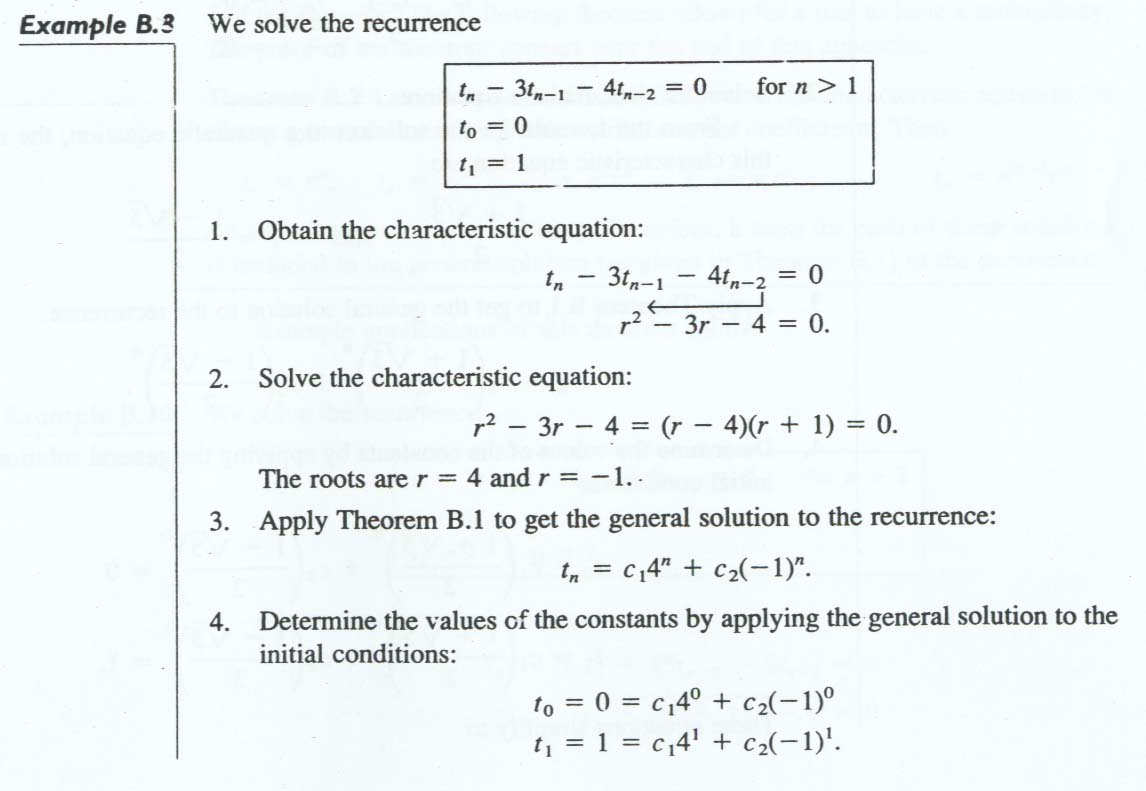 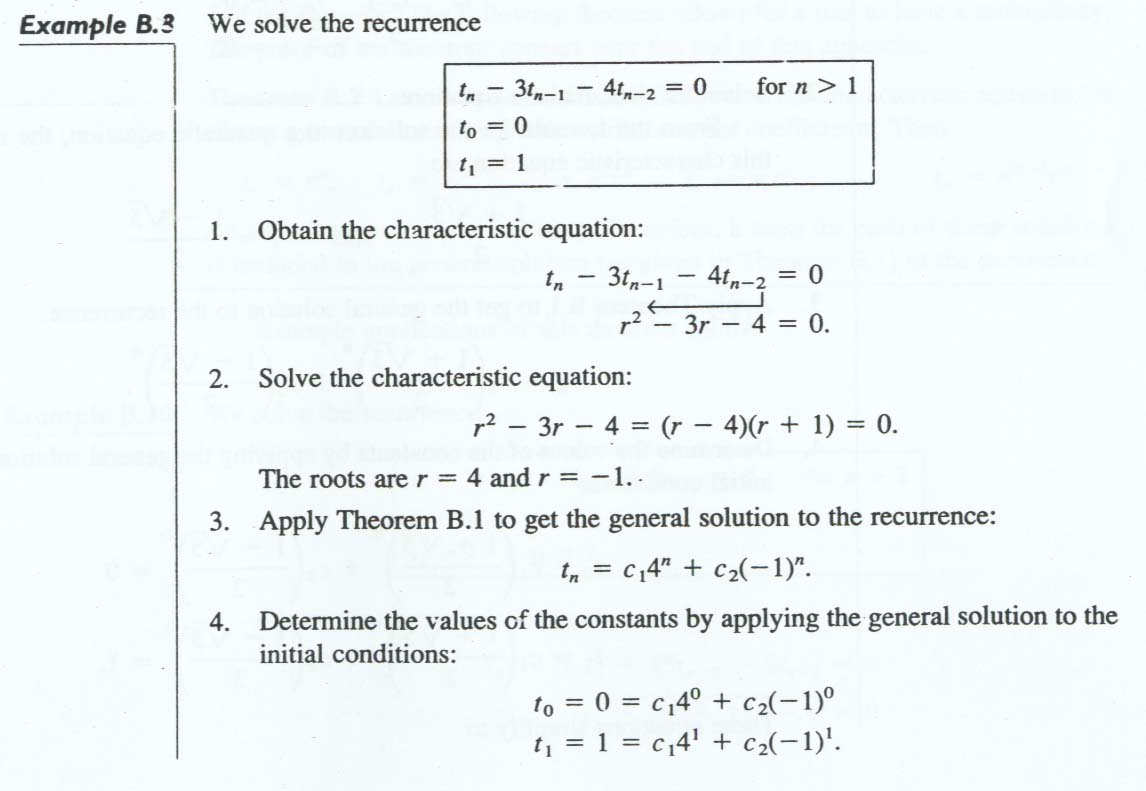 CSG523/ Desain dan Analisis Algoritma
11
Characteristic (cont.)
The solution to this system is c1 =1/5, c2 =-1/5

Substitute the constant into the general solution to obtain the particular solution:
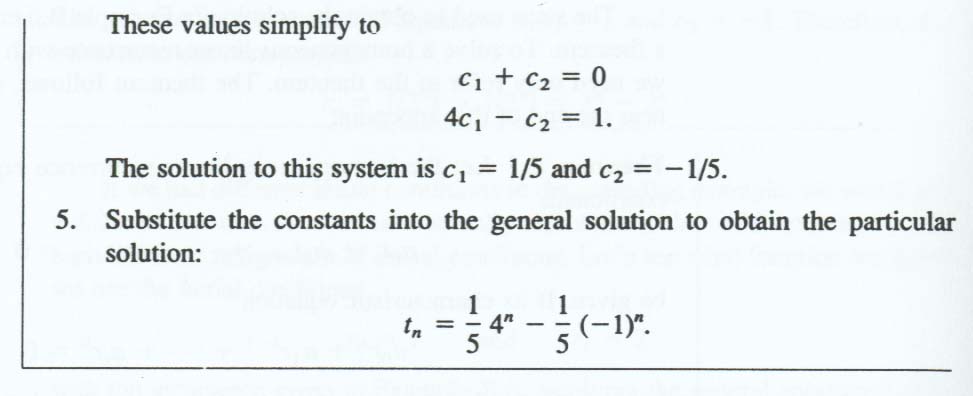 CSG523/ Desain dan Analisis Algoritma
12
Characteristic (cont.)
Nonhomogeneous Linear Recurrences

k and ai are constant, f(n) is a function other than the zero function.
Develop a method for solving the common case  

	where b is a constant and p(n) is a polynomial in n.
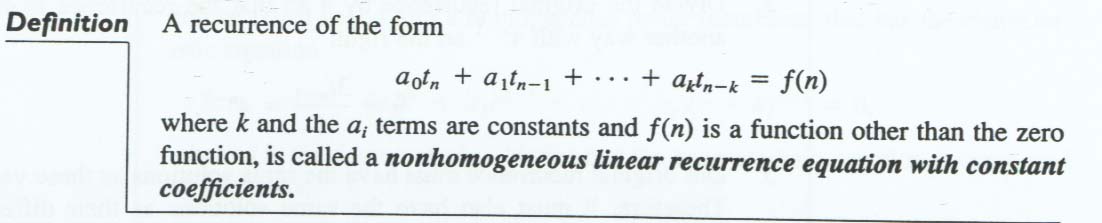 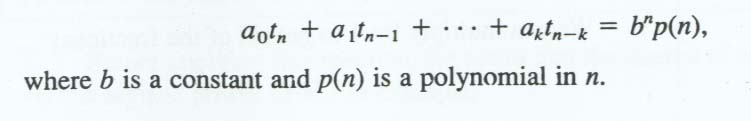 CSG523/ Desain dan Analisis Algoritma
13
Characteristic (cont.)
Theorem. A nonhomogeneous linear recurrence of the form 
	can be transformed into homogeneous linear recurrence

	where d is the degree of p(n).
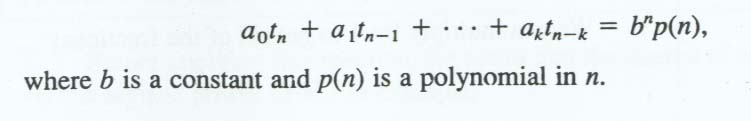 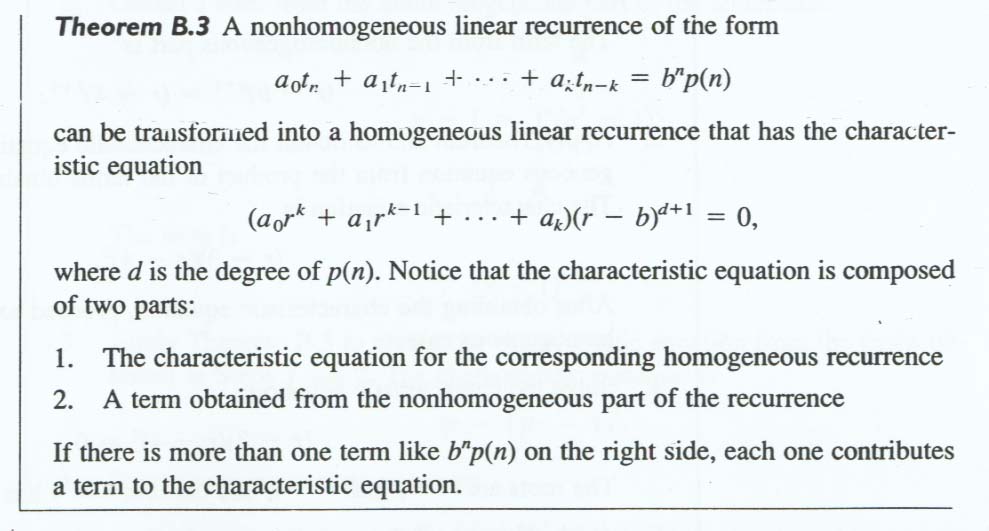 CSG523/ Desain dan Analisis Algoritma
14
Theorem. Let r be a root of multiplicity m of the characteristic equation for a homogeneous linear recurrence with constant coefficients. Then 

	are all solutions to the recurrence.
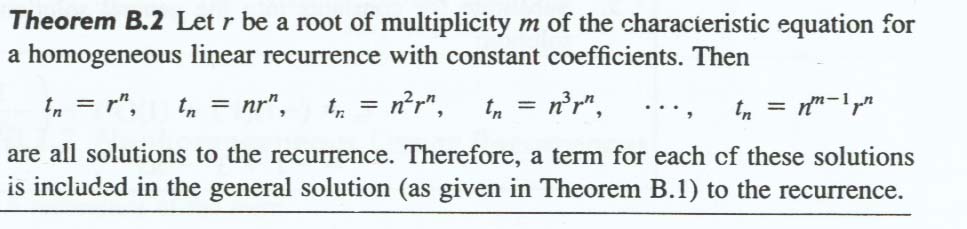 CSG523/ Desain dan Analisis Algoritma
15
Characteristic (cont.)
Solve the following recurrence


Obtain the characteristic eq for the corresponding homogeneous eq:
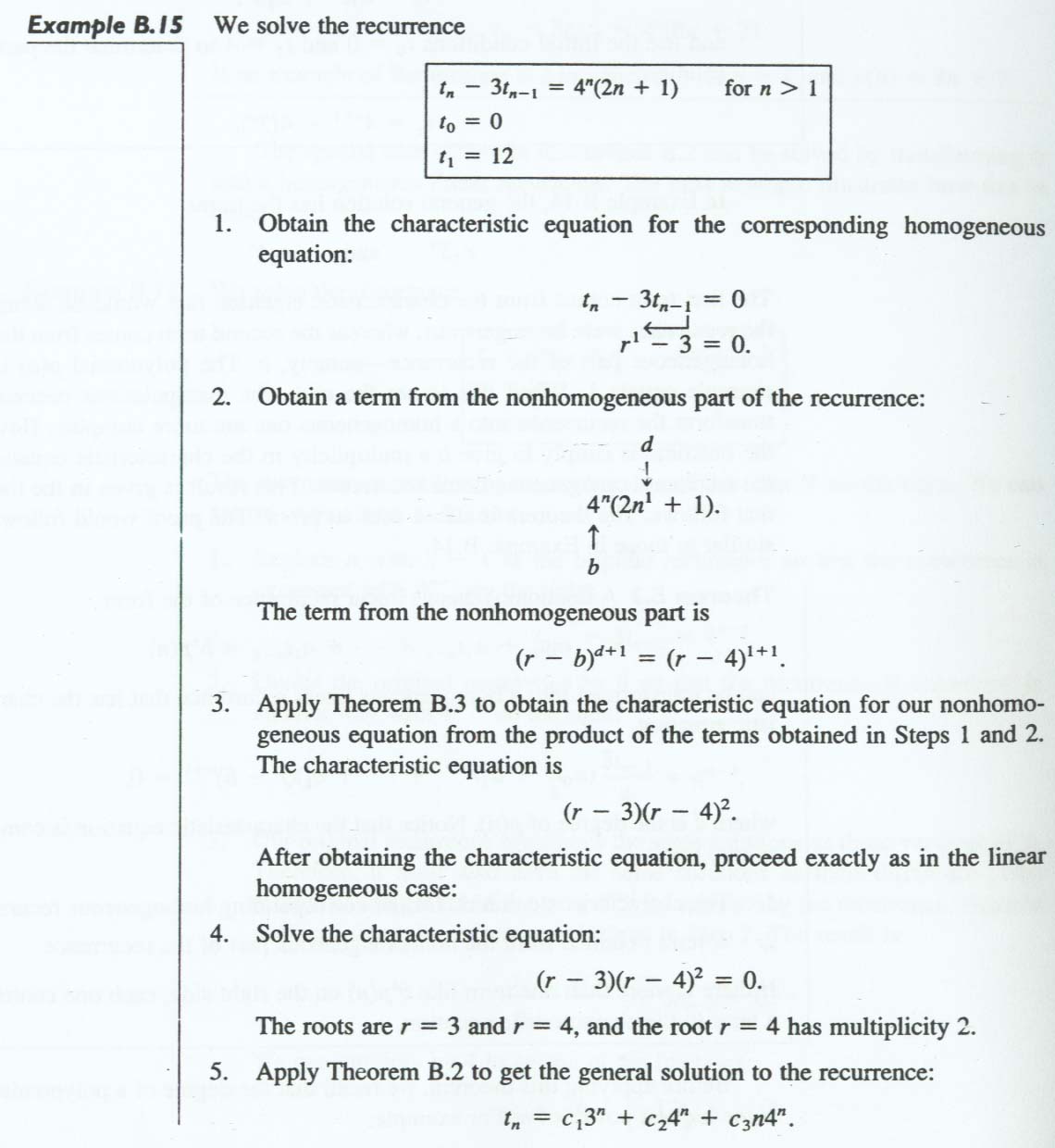 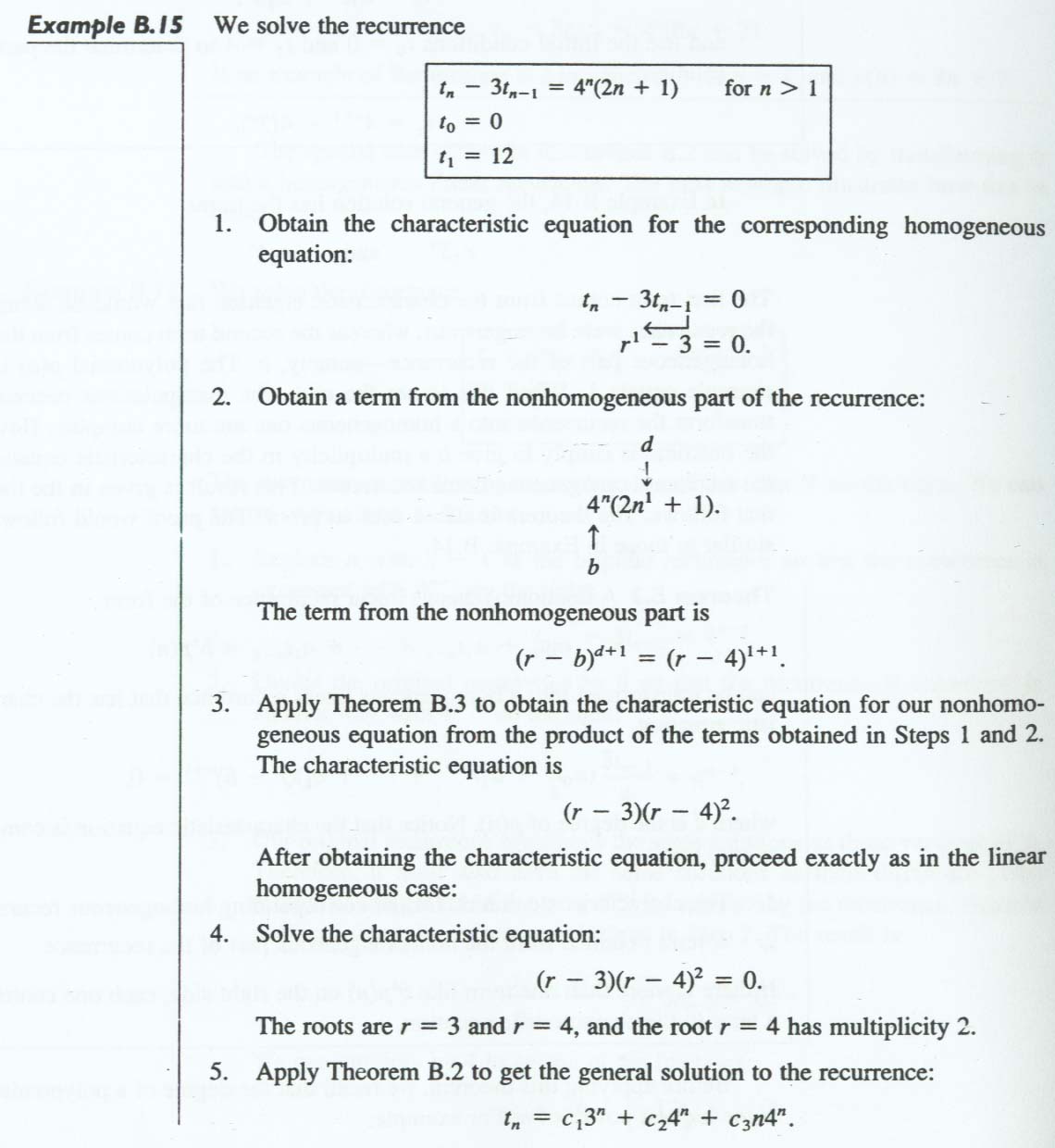 CSG523/ Desain dan Analisis Algoritma
16
Characteristic (cont.)
Obtain a term from the nonhomogeneous part of the recurrence


	the term is
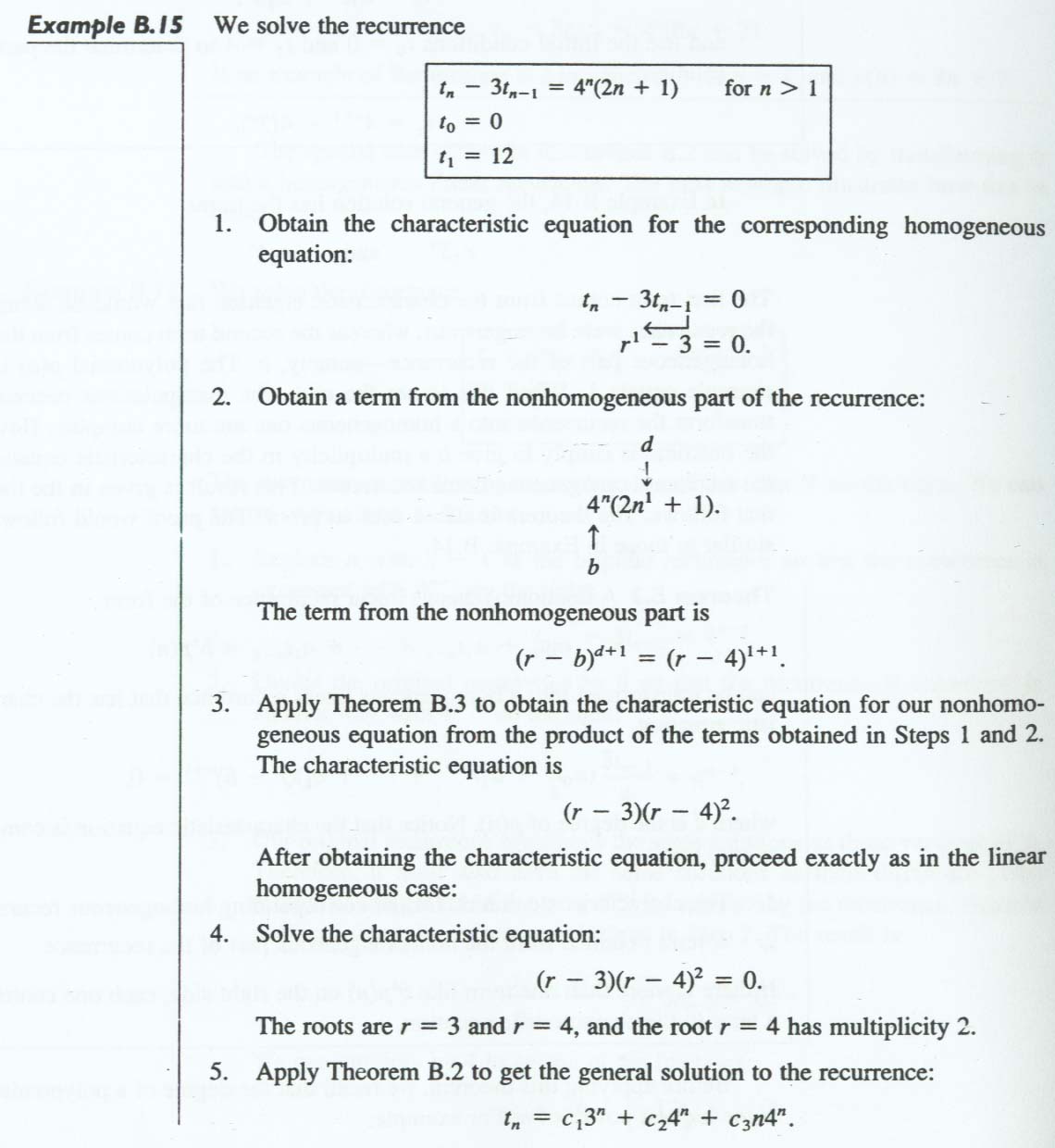 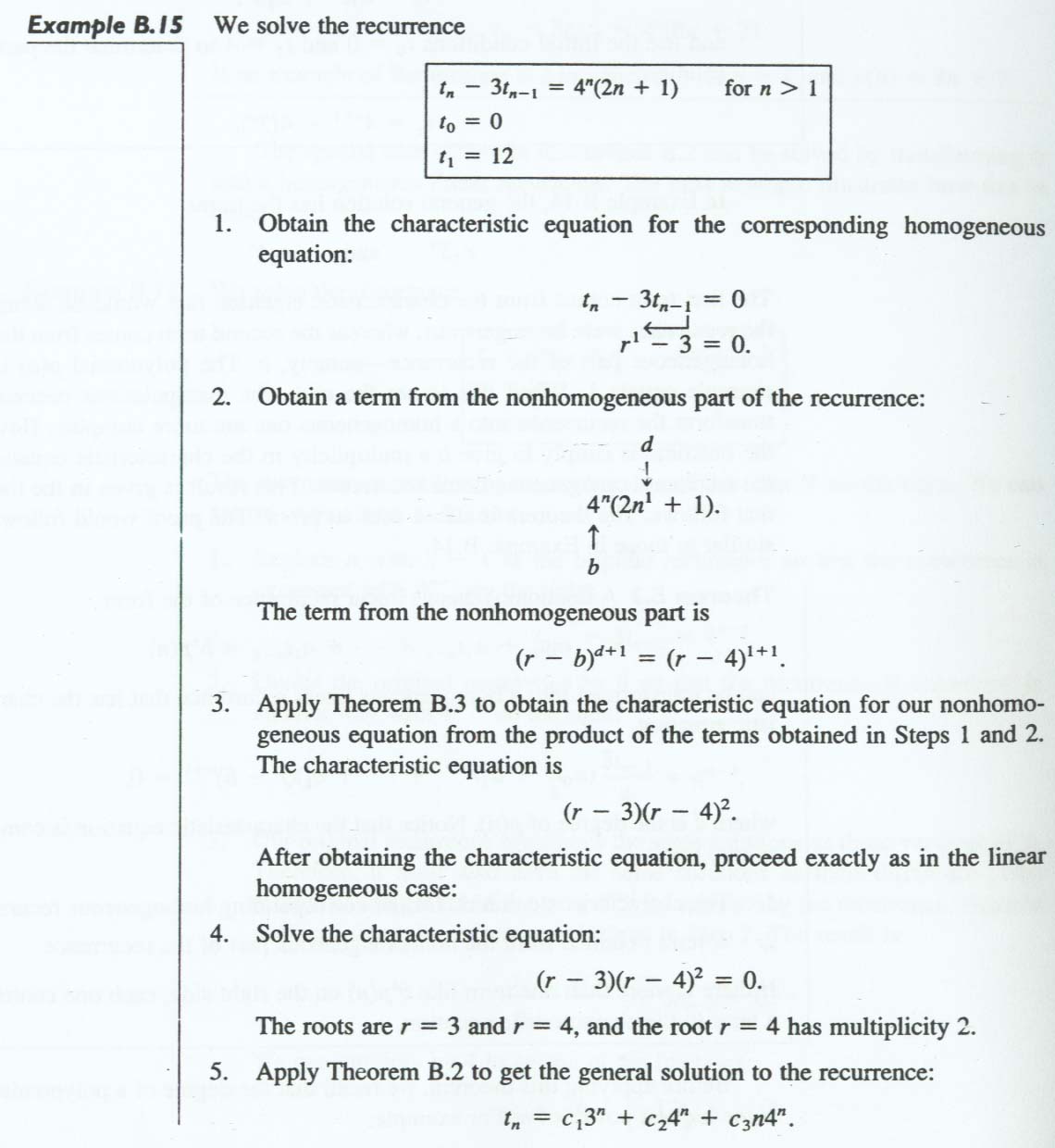 CSG523/ Desain dan Analisis Algoritma
17
Characteristic (cont.)
Apply theorem to obtain the characteristic eq.

Solve the characteristic equation

	the roots are r=3 and r=4, and the root r=4 has multiplicity 2
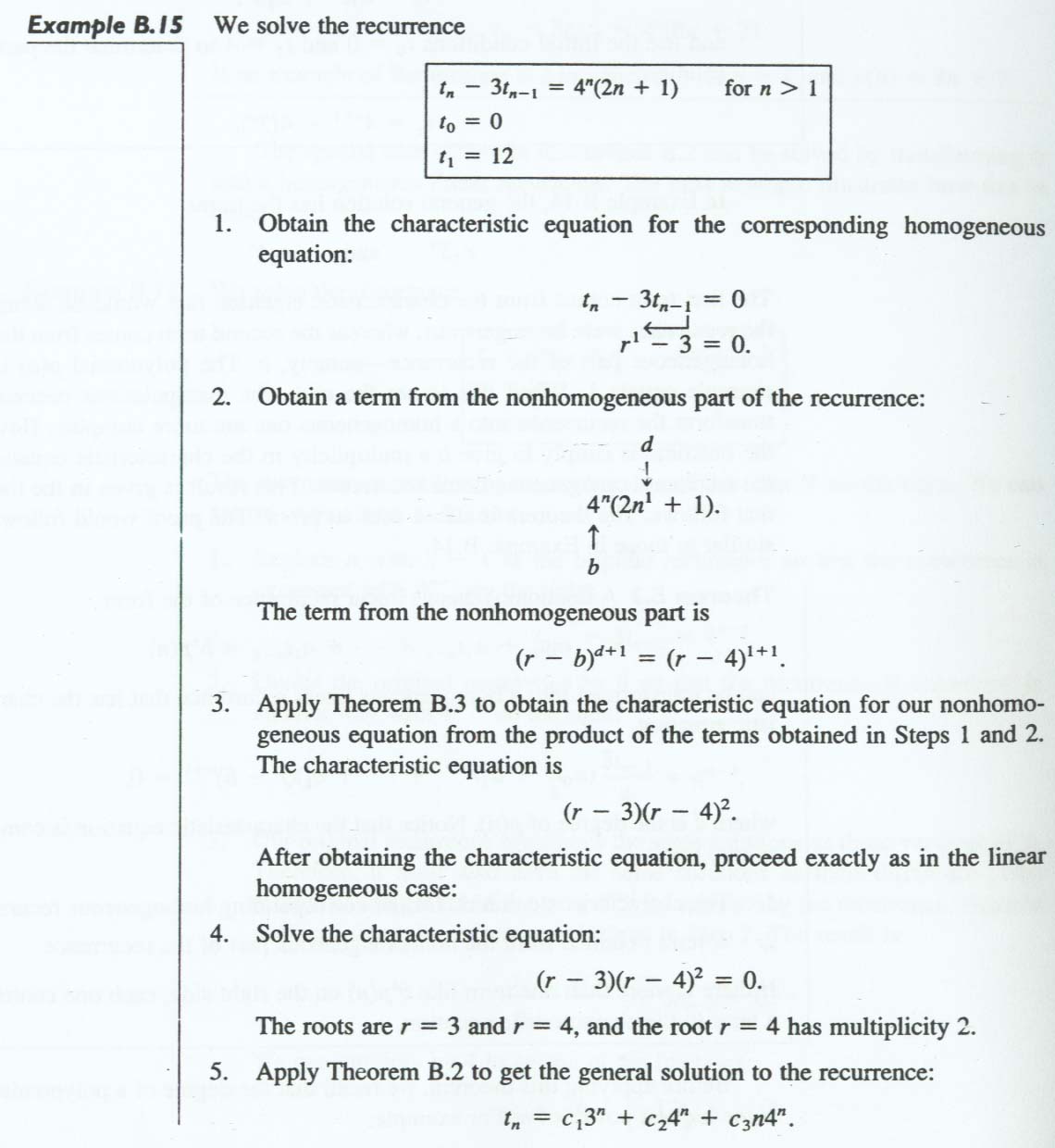 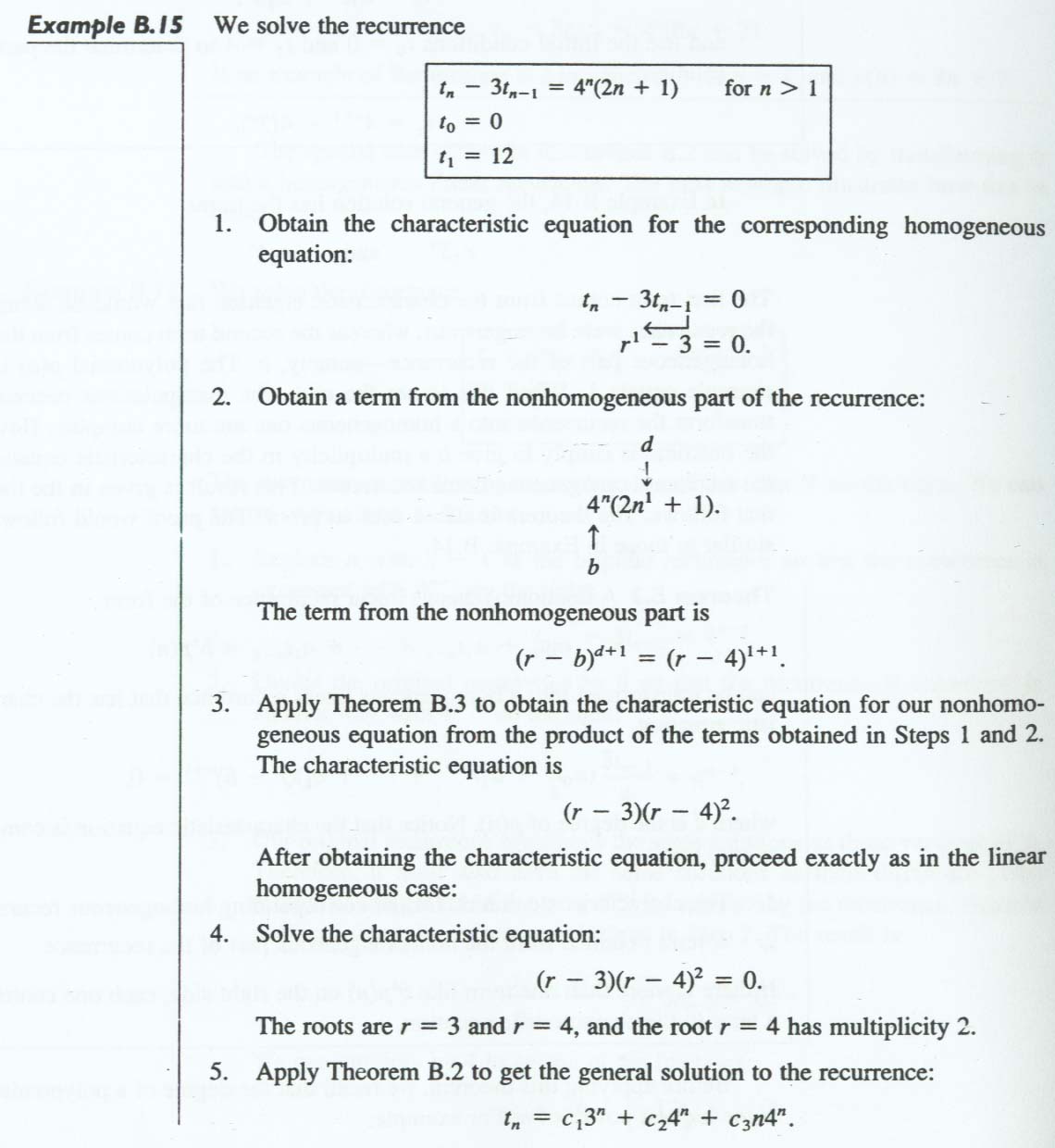 CSG523/ Desain dan Analisis Algoritma
18
Characteristic (cont.)
Apply theorem to get the general solution


	We must find another initial condition. Because 

	and t1 =12,
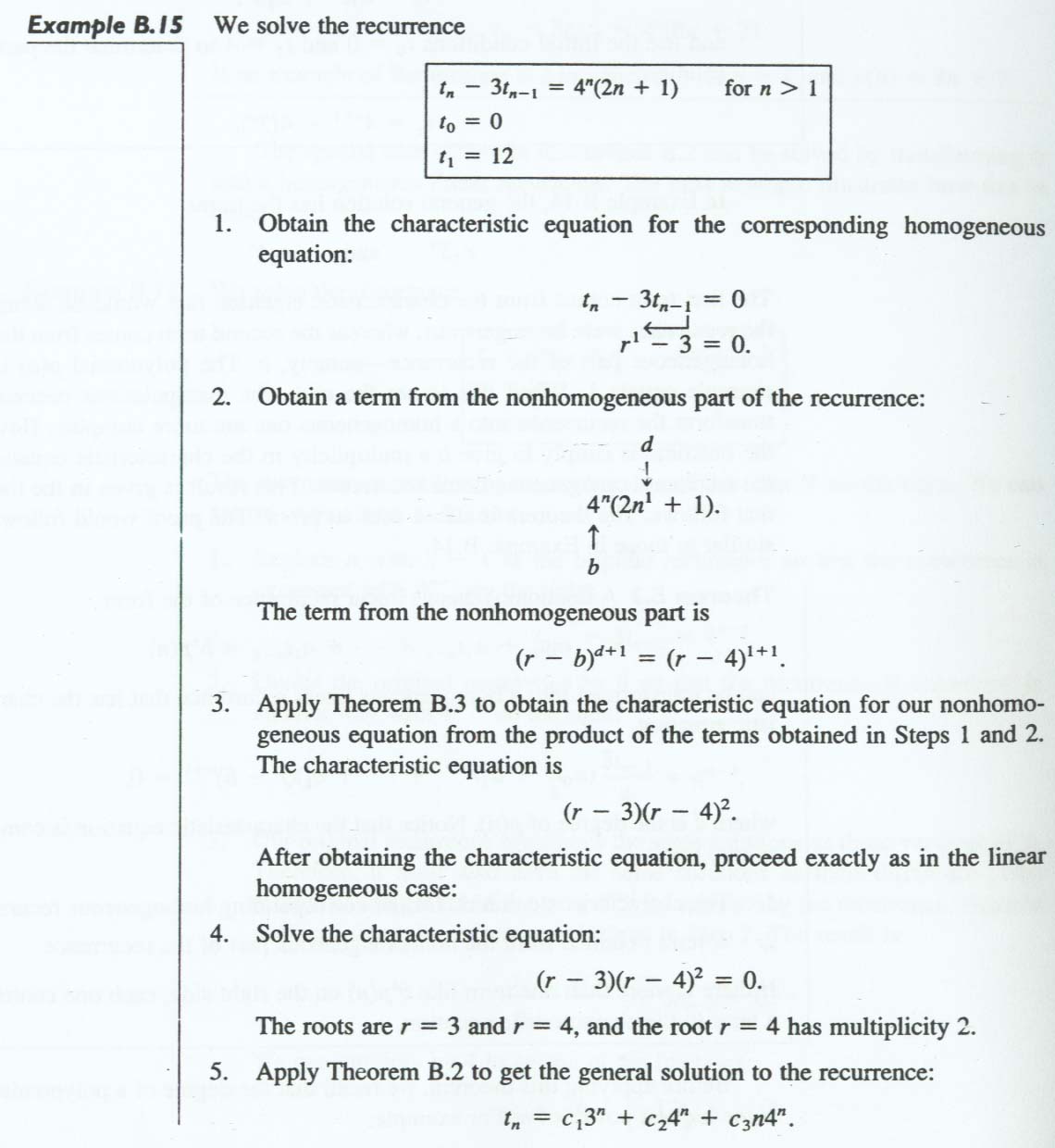 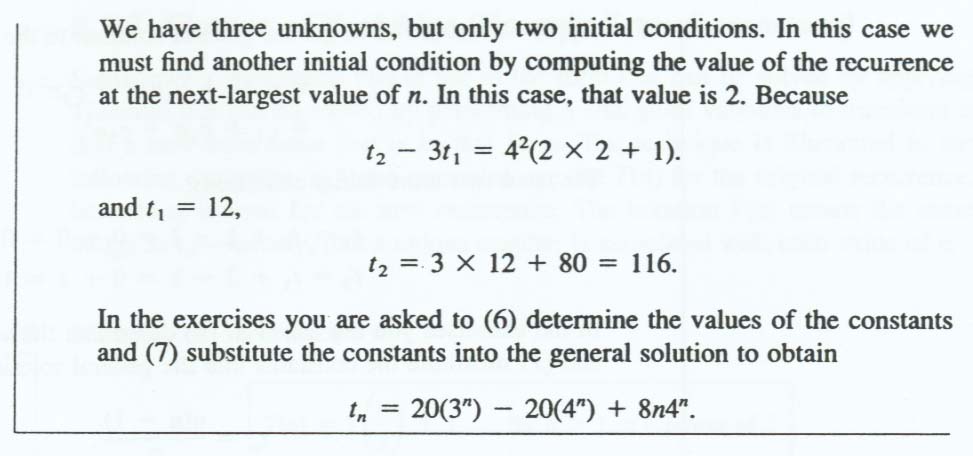 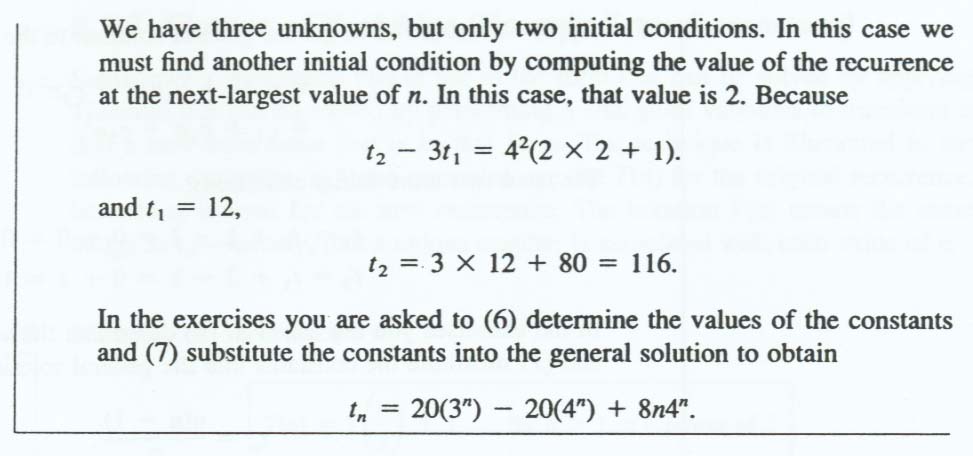 CSG523/ Desain dan Analisis Algoritma
19
Characteristic (cont.)
Determine the value of the constants
Substitute the constants into the general solution to obtain
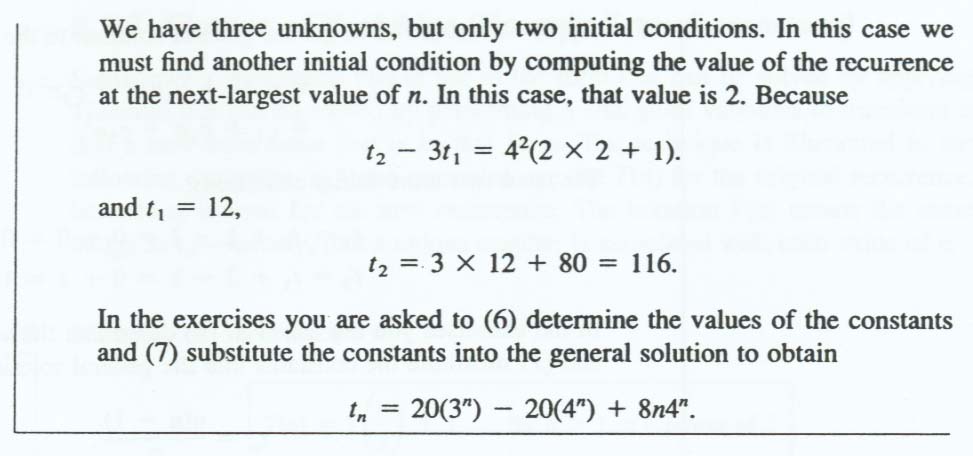 CSG523/ Desain dan Analisis Algoritma
20
Analysis of recursive algorithm
Problem 1 
		compute xn, n  0
Definition
		xn  = 1 		if  n  = 0
		xn  = x * xn ­1 	if  n  > 0
CSG523/ Desain dan Analisis Algoritma
21
Problem 1 (cont.)
ALGORITHM  Power(x, n)
// Computes  x  to  the  power  of  n.
// Input: x  is  a  real  number, n  an  integer  >= 0
// Output: Returns  x  to  the  power  of  n.
  if  n  = 0
return  1
  else
return  x  * Power(x, n ­1)
end  Power
CSG523/ Desain dan Analisis Algoritma
22
Problem 1 (cont.)
Analysis
Basic operation		: multiplication
Input size			: n
Nb of multipl.		: M(n)
M(n) = 1  + M(n ­1)	: recurrence  relation
M(0) = 0 			: initial  condition
CSG523/ Desain dan Analisis Algoritma
23
Solving the recurrence relation
M(n) = 1  + M(n ­1) 
  = 1  + [M(n ­2) + 1 ]
  = 2  + M(n ­2)
  = 2  + [M(n ­3) + 1 ]
  = 3  + M(n ­3)
  = :
  = k  + M(n ­k)
CSG523/ Desain dan Analisis Algoritma
24
M(n) = k  + M(n ­k)
  = n  + M(n  ­ n)
  = n  + M(0)
  = n  + 0
  = n
Order  of  growth M(n)(n)
CSG523/ Desain dan Analisis Algoritma
25
General Plan
Decide on parameter n indicating input size
Identify algorithm’s basic operation
Determine worst, best, and average case for input of size n
Set up a recurrence relation and initial condition for  C(n)-the number of times the basic operation will be executed for an input of size n (alternatively count recursive calls). 
Solve the recurrence to obtain a closed form or estimate the order of magnitude of the solution
CSG523/ Desain dan Analisis Algoritma
26
Problem 2: Binary Recursive
Problem: investigate a recursive version of binary algorithm, which finds the number of binary digits in the binary representation of a positive decimal integer n.
Recursive relation for the number of addition made by the algorithm.
	A(n)=A[n/2] +1		for n>1
	A(1)=0			initial condition
	for n =1, no addition is made because no recursive call is executed.
CSG523/ Desain dan Analisis Algoritma
27
Algorithm BinRec(n)
//input: a positive decimal integer n
//output: the number of binary digits in n’s binary representation
If n=1 return 1
Else return BinRec([n/2])+1
CSG523/ Desain dan Analisis Algoritma
28
A(2 k ) = A(2 k-1 ) + 1
		= [A(2 k-2 ) + 1] + 1 = A(2 k-2 ) + 2
		= [A(2 k-3 ) + 1] + 2 = A(2 k-3 ) + 3
		……
		= A(2 k-i ) + i
		……
		= A(2 k-k ) + k
		= k 		A(2 0 ) = A(1) = 0
		= log2 n 	n = 2k
A(n) = log2 n  (log n)
CSG523/ Desain dan Analisis Algoritma
29
Exercises: use characteristic equation to solve the problem
Tower of Hanoi
ALGORITHM  Move(n, first, temp, last)
// Input: a  positive  integer  n
// first, temp, and  last  are  tower  numbers
// Output: a  list  of  moves  for  n  disks  from  first  to
// last  using  temp  as  auxiliary.
CSG523/ Desain dan Analisis Algoritma
30
Exercises: use characteristic equation to solve the problem (cont.)
If  n  = 1
    output  "Move  1  disk  from" first  "to" last
  else
     Move(n ­1, first, last, temp)
     output  "Move  1  disk  from" first  "to" last
     Move(n ­1, temp, first, last)
end  Move
CSG523/ Desain dan Analisis Algoritma
31
T(n)=2T(n/2)+n-1	n >1, n a power of 2
	T(1)=0
CSG523/ Desain dan Analisis Algoritma
32